Муниципальное автономное общеобразовательное учреждение «Общеобразовательная школа-интернат №9 среднего общего образования»
ПРОЕКТ ПО МАТЕМАТИКЕ
«ПРОГРАММА, ИСПОЛЬЗУЮЩАЯ ФОРМУЛЫ СОКРАЩЕННОГО УМНОЖЕНИЯ НА ЯЗЫКЕ ПРОГРАММИРОВАНИЯ Python»
 
 
 
			


Руководитель:
 учитель математики 
МАОУ школы-интерната №9
Дылдина Татьяна Александровна.
								Выполнил:
Ученик 11 класса МАОУ школы-интернат №9
Григорьев Владимир	Алексеевич
ГО Богданович 2022 г.
Цель проекта: «Разработать и написать программу, использующую формулы сокращенного умножения на языке программирования Python»
Задачи:
Изучить язык программирования Python;
Рассмотреть применение формул сокращенного умножения в программе Python;
Установить необходимый софт;
Написать программу;
Компилировать программу в EXE файл.
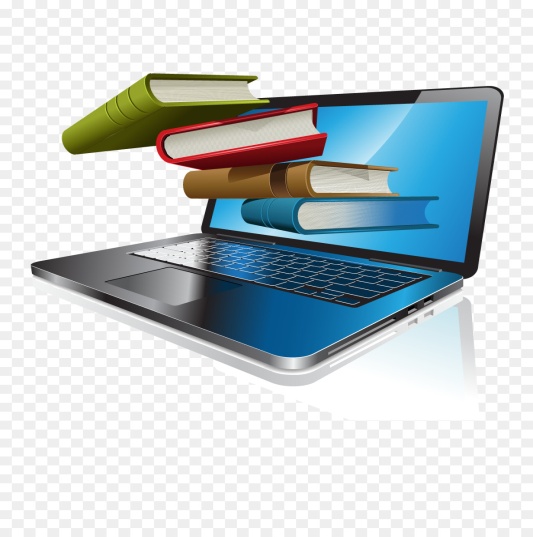 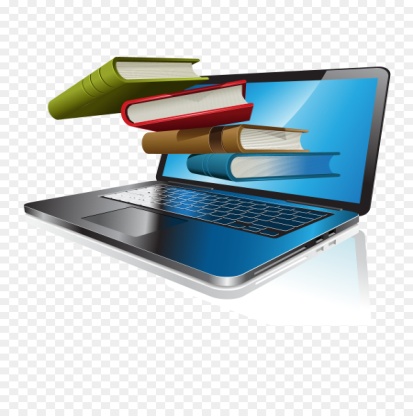 Объект исследования: «программа Python».
 Предмет исследования «Формулы окращенного умножения».


методов исследования: анализ математической и методической литературы по проблеме исследования, учебников и учебных пособий по математике, информатике; беседы с учителем, тестирование учащихся, проведение опытной проверки.
Изучение языка программирования Python
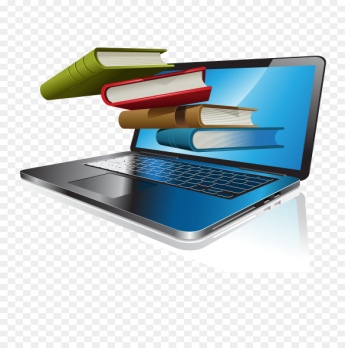 История языка программирования Python началась в конце 1980-х. Гвидо ванРоссум задумал Python в 1980-х годах, а приступил к его созданию в декабре 1989 года в центре математики и информатики в Нидерландах.



Особенность этого способа обучения  заключается в том, что за него ненужно платить и пользуясь сайтом вы быстро научитесь базовым основам программирования, в конце каждой темы вам будут доступны задачи которые помогут усвоить пройденный материал.
Установка программы софт
Для создания программы нам нужен необходимый софт, к которому относится программа python 3.10.1 и пакет pyinstaller необходимый для компилирования будущего py файла в exe файл.
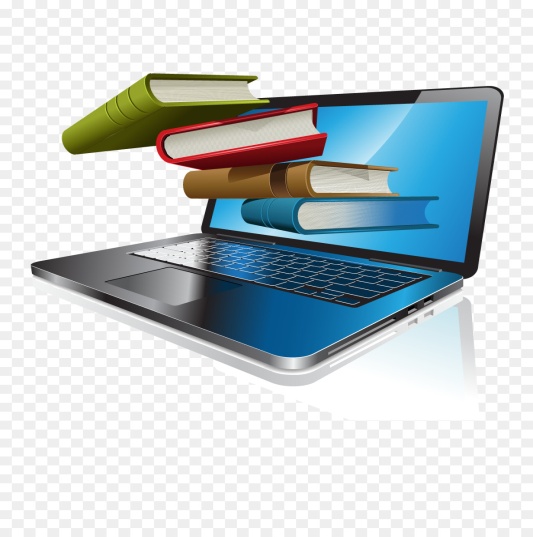 Разработка и написание программы
Формулы сокращенного умножения.
(a +b) (a – b) = a² - b². (1)
(a + b)² = a² + 2ab +b². (2)
(a – b)² = a² - 2ab + b². (3)
(a + b) (a² - ab + b²) = a³ +b³. (4)
(a – b) (a² + ab + b²) = a³ - b³. (5)
(a + b)³ = a³ + 3a²b + 3ab² + b³. (6)
(a –b)³ = a³ - 3a²b + 3ab² - b³. (7)
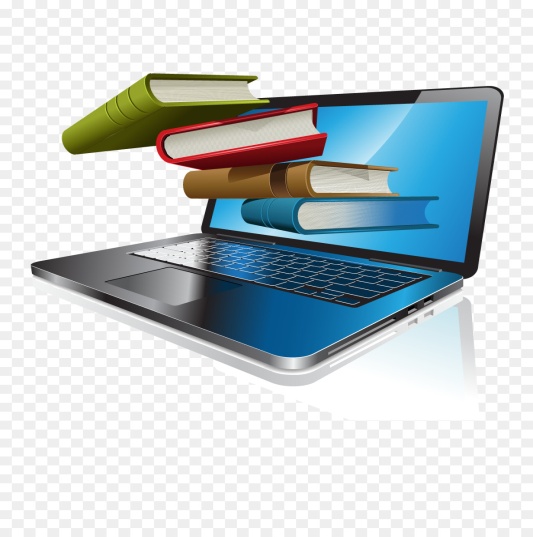 Компиляция программы в EXE файл
Компиля́ция — сборка программы, включающая: трансляцию всех модулей программы, написанных на одном или нескольких исходных языках программирования высокого уровня и/или языке ассемблера, в эквивалентные программные модули на низкоуровневом языке, близком машинному коду (абсолютный код, объектный модуль, иногда на язык ассемблера) или непосредственно на машинном языке или ином двоичнокодовом низкоуровневом командном языке и последующую сборку исполняемой машинной программы, в том числе вставка в программу кода всех функций, импортируемых из статических библиотек и/или генерация кода запроса кОС на загрузку динамических библиотек, из которых программой функции будут вызываться.
Компили́ровать — проводить сборку машинной программы, включая:
трансляцию с предметно-ориентированного языка на машинно-ориентированный язык,
компоновка исполняемой машинно-ориентированной программы из сгенерированных на фазе трансляции объектных модулей — модулей, содержащих части кода программы намашинно-ориентированного кода программы.
заключение
При изучении материала по этой теме, я узнал, очень много нового и интересного. Главное, я узнал, что можно использовать различные формулы сокращенного умножения при решении задач, с использованием данной программы. Мне очень нравится предмет математика, я считаю, что те знания, которые я приобрел, готовя эту работу, пригодятся мне в дальнейшей учебе. Данная тема актуальна, так как математику нельзя представить без формул сокращенного умножения, потому что эти формулы применяются не только в школе, но и в Вузах. Созданная мною работа может использоваться другими учащимися. Мне понравилось заниматься исследовательской работой.
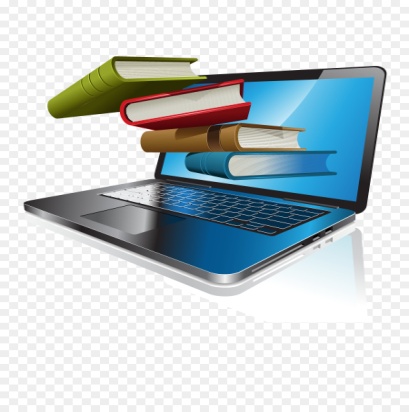 Спасибо за внимание!